Nome do projeto:
PRODUTO
STAKEHOLDERS
EXTERNOS
& Fatores externos
PREMISSAS
RISCOS
JUSTIFICATIVAS
Passado
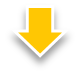 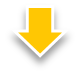 OBJ SMART
REQUISITOS
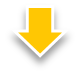 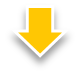 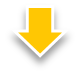 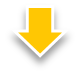 EQUIPE
GRUPO DE  ENTREGAS
LINHA DO TEMPO
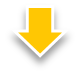 BENEFÍCIOS
Futuro
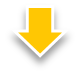 CUSTOS
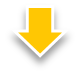 RESTRIÇÕES
José Finocchio Junior
Nome do projeto:
PRODUTO
STAKEHOLDERS
EXTERNOS
& Fatores externos
PREMISSAS
RISCOS
JUSTIFICATIVAS
Passado
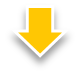 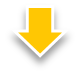 OBJ SMART
REQUISITOS
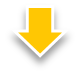 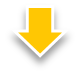 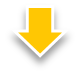 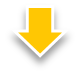 EQUIPE
GRUPO DE  ENTREGAS
LINHA DO TEMPO
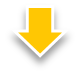 BENEFÍCIOS
Futuro
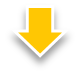 CUSTOS
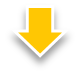 RESTRIÇÕES
José Finocchio Junior
Nome do projeto:
PRODUTO
STAKEHOLDERS
EXTERNOS
& Fatores externos
PREMISSAS
RISCOS
JUSTIFICATIVAS
Passado
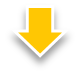 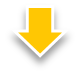 OBJ SMART
REQUISITOS
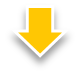 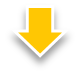 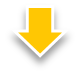 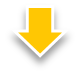 EQUIPE
GRUPO DE  ENTREGAS
LINHA DO TEMPO
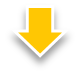 BENEFÍCIOS
Futuro
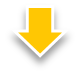 CUSTOS
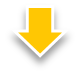 RESTRIÇÕES
José Finocchio Junior
Nome do projeto:
PRODUTO
STAKEHOLDERS
EXTERNOS
& Fatores externos
PREMISSAS
RISCOS
JUSTIFICATIVAS
Passado
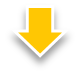 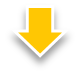 OBJ SMART
REQUISITOS
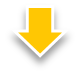 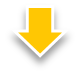 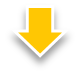 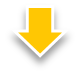 EQUIPE
GRUPO DE  ENTREGAS
LINHA DO TEMPO
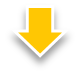 BENEFÍCIOS
Futuro
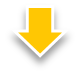 CUSTOS
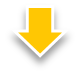 RESTRIÇÕES
José Finocchio Junior
Nome do projeto:
PRODUTO
STAKEHOLDERS
EXTERNOS
& Fatores externos
PREMISSAS
RISCOS
JUSTIFICATIVAS
Passado
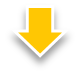 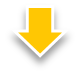 OBJ SMART
REQUISITOS
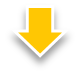 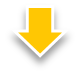 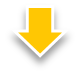 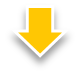 EQUIPE
GRUPO DE  ENTREGAS
LINHA DO TEMPO
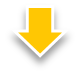 BENEFÍCIOS
Futuro
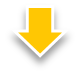 CUSTOS
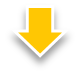 RESTRIÇÕES
José Finocchio Junior
Nome do projeto:
PRODUTO
STAKEHOLDERS
EXTERNOS
& Fatores externos
PREMISSAS
RISCOS
JUSTIFICATIVAS
Passado
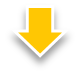 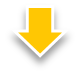 OBJ SMART
REQUISITOS
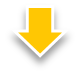 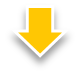 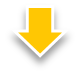 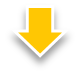 EQUIPE
GRUPO DE  ENTREGAS
LINHA DO TEMPO
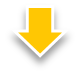 BENEFÍCIOS
Futuro
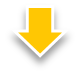 CUSTOS
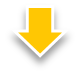 RESTRIÇÕES
José Finocchio Junior